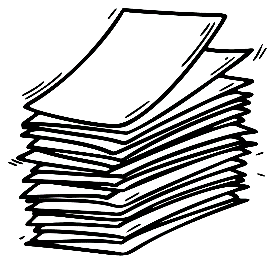 WHAT IS PAPER USED FOR IN YOUR HOME?
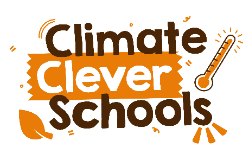